Merging CompuCell3D and SBW/SBML
Julio M. Belmonte
Indiana University, Bloomington
Outline
Objectives
Ways to add RK to CC3D
SBML format
Generating SBML using Jarnac
Simple Oscillator
Integrating with CC3D
Adding Simple Oscillator to CC3D
Adding Cell Cycle model from sbml.org
John Tyson’s Cell Cycle model
Collier et al. Delta-Notch patterning model
More on Reaction Kinetics Modeling
Essential Mathematical Biology
Nicholas Britton


		      Enzyme Kinetics for Systems Biology
			Herbert Sauro


www.sys-bio.org/sbwWiki/tutorials/bloomington2011
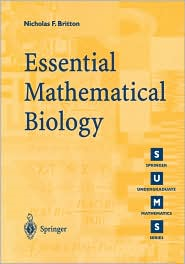 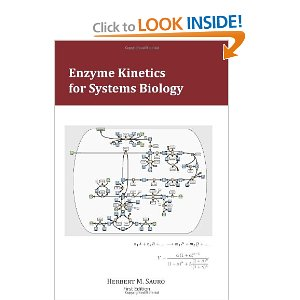 Cell-based modeling
Cellular behaviors:
Location
Volume
Shape
Movement
Adhesion
Mitosis
Death
Differentiation
Polarization
Etc…
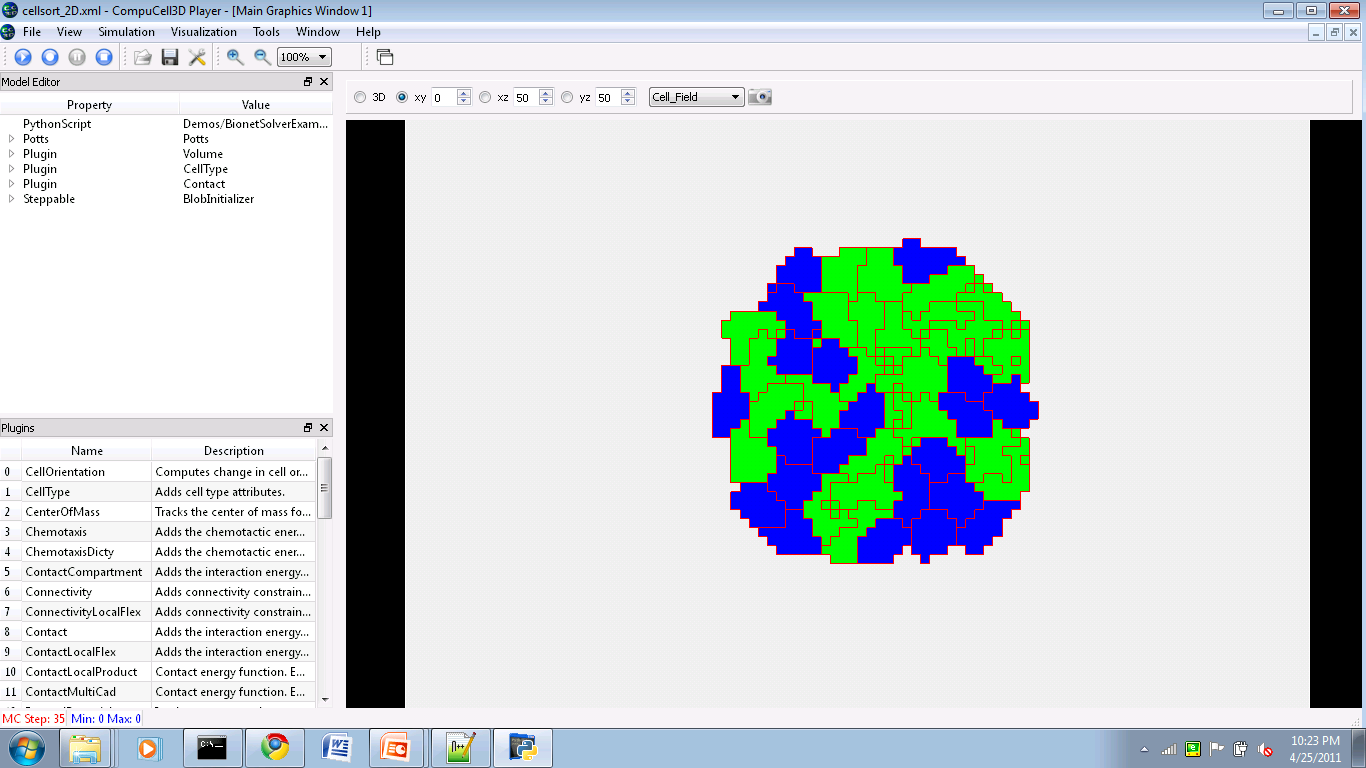 Subcellular modelling
Biochemical Kinetics:
Cell-Cycle
Circadian rhythms
Cardiac rhythms
cAMP oscillations
Delta-Notch patterning
WNT pathway
FGF pathway
Etc…
Subcellular modelling
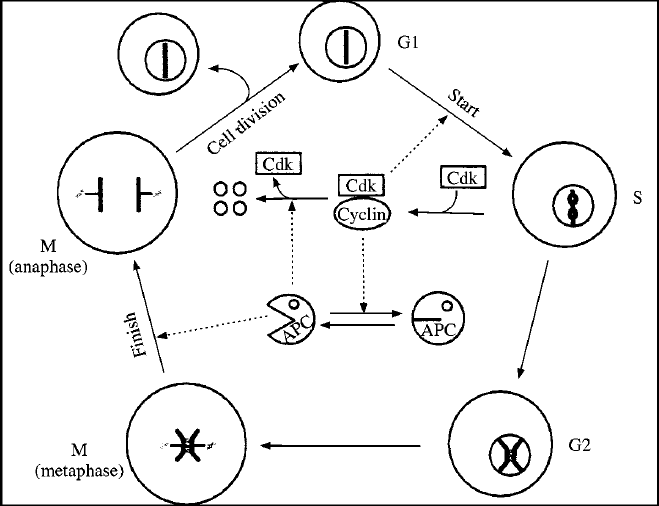 Biochemical Kinetics:
Cell-Cycle
Circadian rhythms
Cardiac rhythms
cAMP oscillations
Delta-Notch patterning
WNT pathway
FGF pathway
Etc…
Subcellular modelling
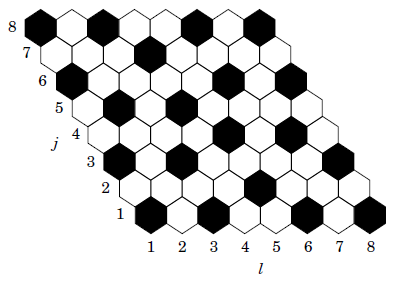 Biochemical Kinetics:
Cell-Cycle
Circadian rhythms
Cardiac rhythms
cAMP oscillations
Delta-Notch patterning
WNT pathway
FGF pathway
Etc…
How to add this into CompuCell?
Just another Python class!
Too slow
How to add this into CompuCell?
Just another Python class!
Too slow

C++ file to be wrapped into Python 
Too complicated
How to add this into CompuCell?
Just another Python class!
Too slow

C++ file to be wrapped into Python 
Too complicated

Import SBML
SBML – Systems Biology Markup Language
Not a software!

Machine-readable format for representing subcellular models

Standard for storage and exchange of models

Implementation agnostic
SBML
How does it work?

Developer software (SBW/Jarnac)

SBML

Simulation software (CompuCell3D)
SBML
Initial conditions:



Parameters:
SBML
<?xml version="1.0" encoding="UTF-8"?>
<sbml xmlns = "http://www.sbml.org/sbml/level2" level = "2" version = "1">
   <model id = "cell">
      <listOfCompartments>
         <compartment id = "compartment" size = "1"/>
      </listOfCompartments>
      <listOfSpecies>
            <species id = "S1" boundaryCondition = "false" initialConcentration = “5.0" compartment = "compartment"/>
            <species id = "S2" boundaryCondition = "false" initialConcentration = “0.0" compartment = "compartment"/>
      </listOfSpecies>
      <listOfParameters>
         <parameter id = "k1" value = "0.1"/>
      </listOfParameters>
      <listOfReactions>
         <reaction id = "_J1" reversible = "false">
            <listOfReactants>
               <speciesReference species = "S1" stoichiometry = "1"/>
            </listOfReactants>
            <listOfProducts>
               <speciesReference species = "S2" stoichiometry = “2"/>
            </listOfProducts>
            <kineticLaw>
               <math xmlns = "http://www.w3.org/1998/Math/MathML">
                  <apply>
                     <times/>
                     <ci>
                           k1
                     </ci>
                     <ci>
                           S1
                     </ci>
                  </apply>
               </math>
            </kineticLaw>
         </reaction>
      </listOfReactions>
   </model>
</sbml>
SBML
Total number of known SBML-compatible software packages each year :
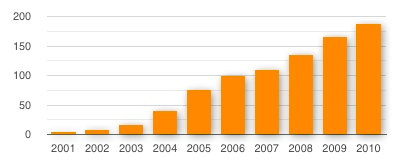 How to write SBML?
Bio-Spice 
Large collection of tools, integrated via a "Dashboard." Free download (BSD), various platforms. 
Teranode 
Suite of tools for model management, design, and simulation. (Linux/Mac/Windows) Commercial (30-day trial available). 
SBW 
Systems Biology Workbench. 

Check http://sbml.org/SBML_Software_Guide
SBW/Jarnac
SBW - Systems Biology Workbench:
Open-source software framework for systems biology

Jarnac:
Software for writing and simulating reaction kinetics
Easy to use
Translate to SBML (C++, Matlab, Mathematica, etc..)

Download at: http://www.sys-bio.org/
Integration with CC3D
Reaction kinetic models can be easily added in CC3D when in SBML format.

Once loaded, the model is converted into a set of ODEs and is solved by the BionetSolver library inside CC3D.

The commands used to load and manipulate the models inside CC4D are summarized on the “Quick Reference Guide” for Python in CC3D.
Integration with CC3D
import bionetAPI # Import bionetAPI functions 
class <someClass>(SteppableBasePy): 
  def __init__(self,_simulator,_frequency=1):
    SteppableBasePy.__init__(self,_simulator,_frequency)
    bionetAPI.initializeBionetworkManager(self.simulator) # Initialize bionet inside class
 
  def start(self):
    # Load a specific subcellular SBML submodel
    ModelName = <sbmlModelName>    # Name of the model
    ModelPath = <sbmlModelPath>    # Path where the model is stored
    ModelKey  = <modelKey>         # Nickname of the model
    IntegrationStep = <timeStep>   # Time step of integration 
    bionetAPI.loadSBMLModel( ModelName, ModelPath, ModelKey, IntegrationStep )

    # Add SBML submodel to a group of cells or a single cell
    bionetAPI.addSBMLModelToTemplateLibrary(<sbmlModelName>, {<cellType> or <cellId>})
    …
    # Modify the parameter value or molecular concentration of a cell (or group of cells)
    bionetAPI.setBionetworkValue(<molecule/parameter>, <value>, {<cellType> or <cellId>})
    …
    # Initialize model
    bionetAPI.initializeBionetworks()

  def step(self,mcs):
    # Iterate the model (run it for the time step specified on the load command)
    bionetAPI.timestepBionetworks()
    …
    # Get the parameter value or molecular concentration from a cell (or group of cells)
    <var>=bionetAPI.getBionetworkValue({<parameter> or <molecule>},{<cellType> or <cellId>})
    …
    # Modify the parameter value or molecular concentration of a cell (or group of cells)
    bionetAPI.setBionetworkValue(<molecule/parameter>, <value>, {<cellType> or <cellId>})
First Example – Simple Oscillator
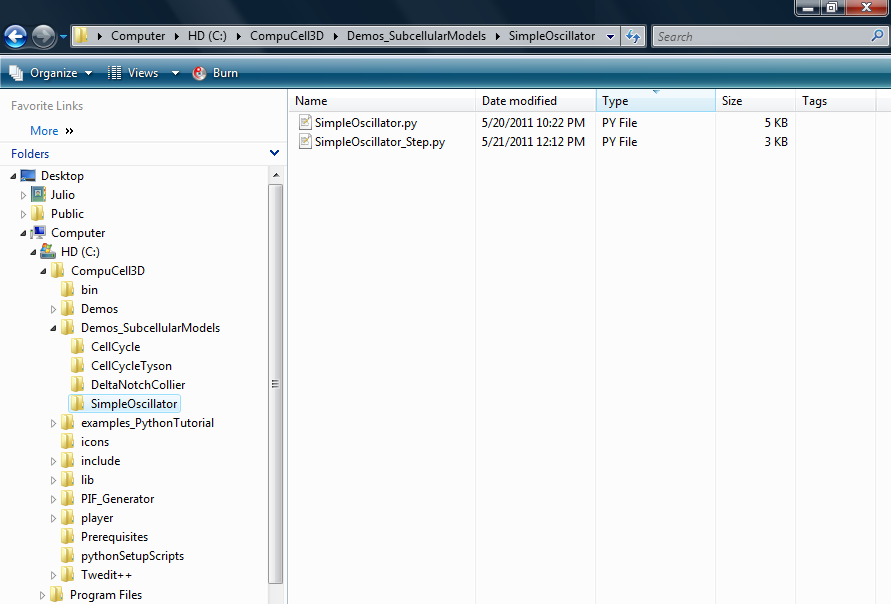 First Example – Simple Oscillator
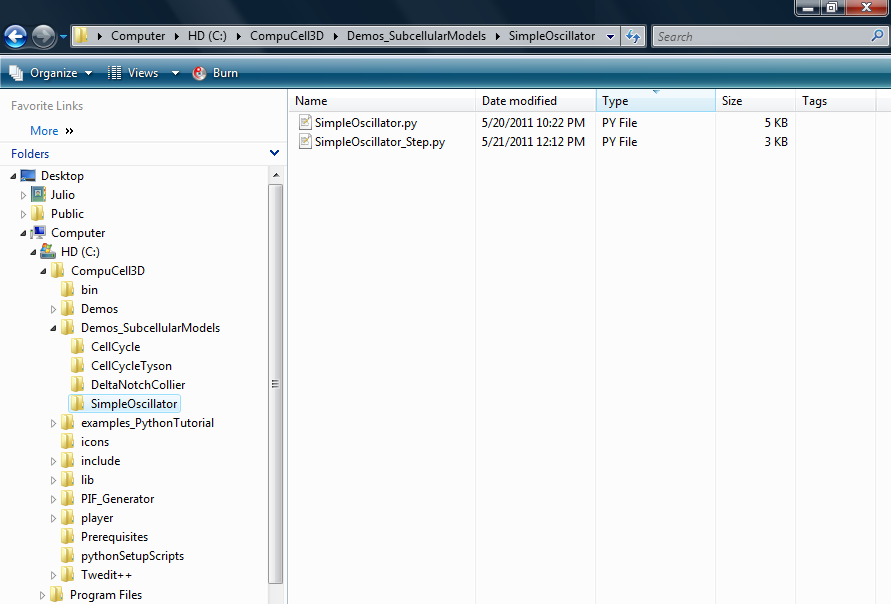 There is no sbml file 
in the directory

You will create it
First Example – Simple Oscillator
Relaxation oscillator:
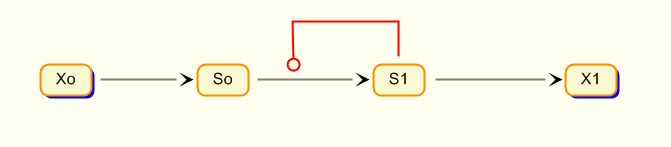 First Example – Simple Oscillator
Load your old exercise in Jarnac Lite.
If you don’t have it, it can be written as:






Note that           should be written as pow(V2,n)
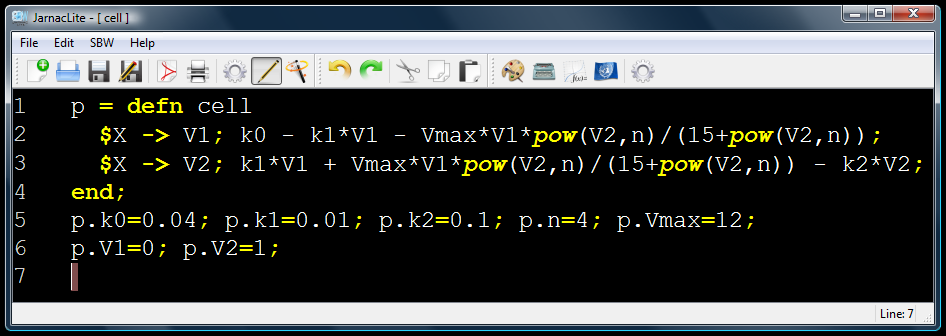 First Example – Simple Oscillator
Click on the Simulation Tool icon:
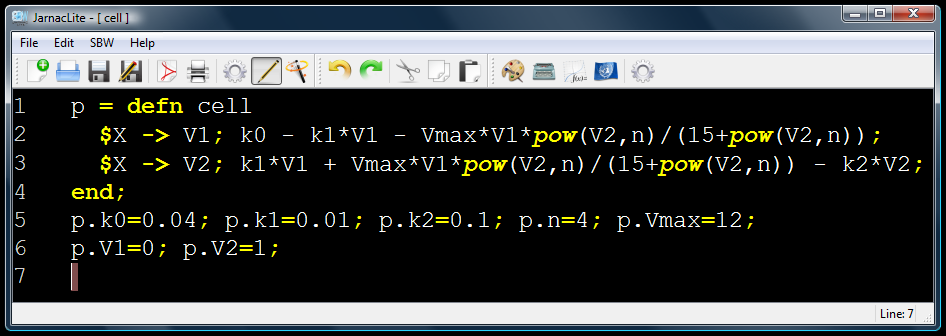 First Example – Simple Oscillator
The parameter values give oscillations (set TimeEnd to 1000):
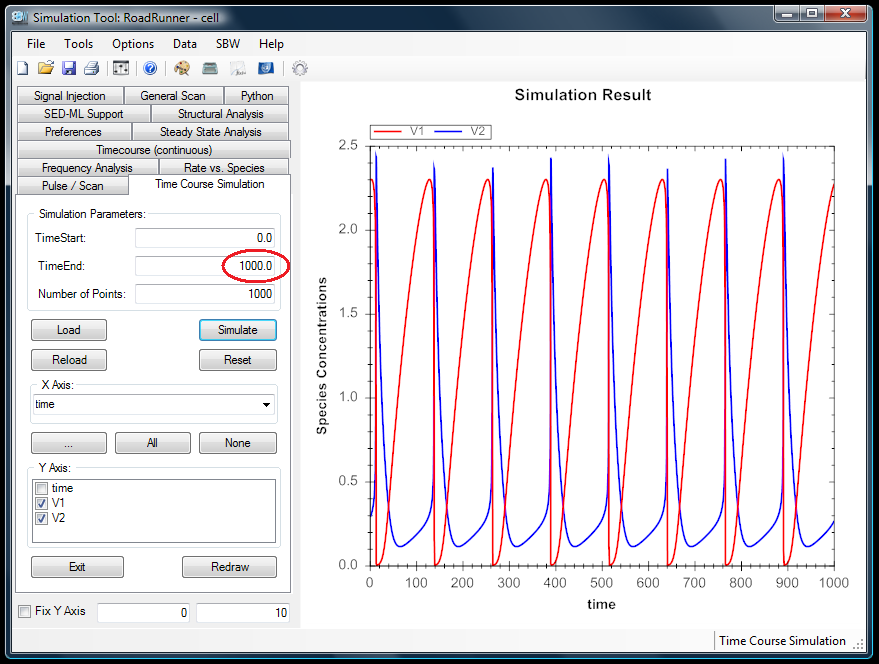 Simple Oscillator
But the oscillations cease if n is changed to 2:
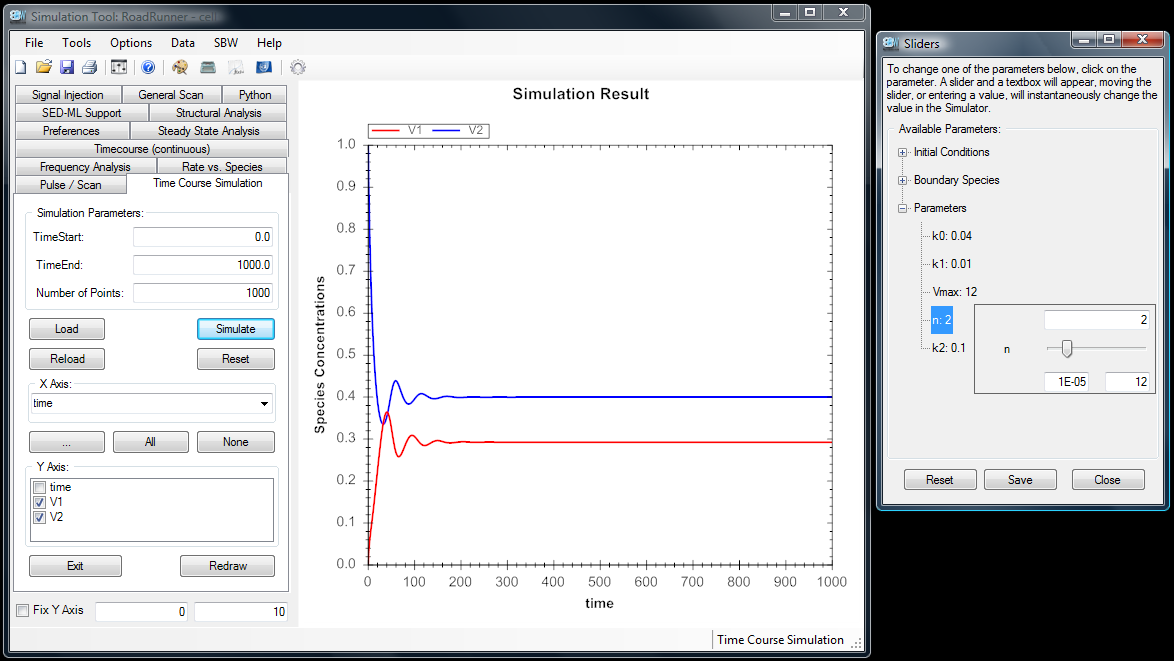 First Example – Simple Oscillator
Go back to Jarnac Lite, click on SBW:
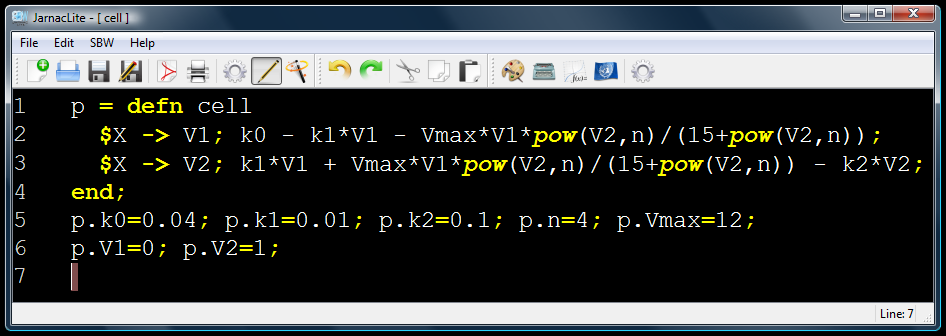 First Example – Simple Oscillator
Then click on Translate SBML --> Any:
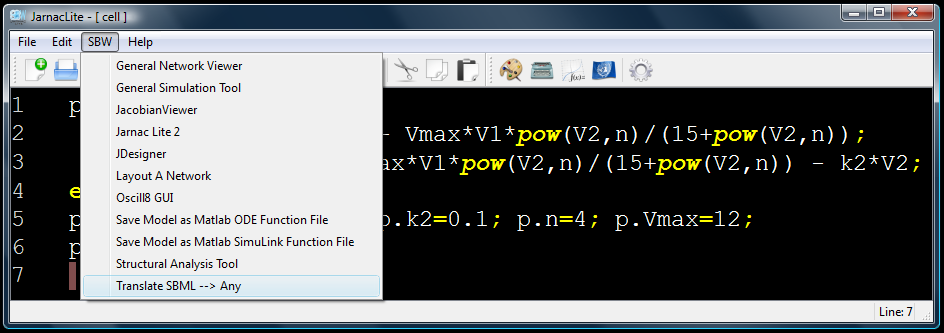 First Example – Simple Oscillator
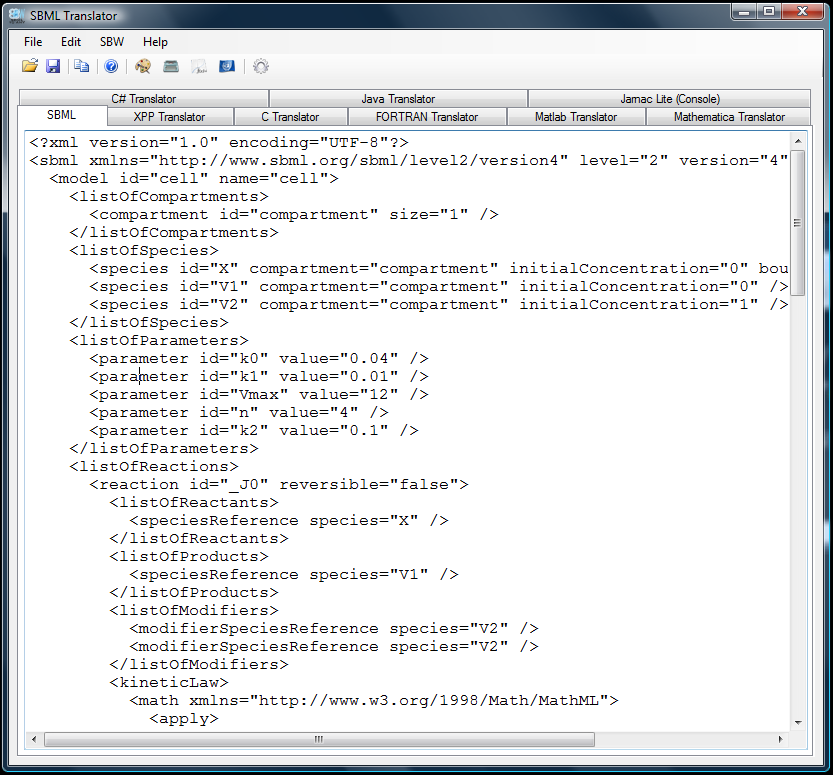 First Example – Simple Oscillator
Save it as “SimpleOscillator.sbml” inside:
CompuCell3D\DemosBionetSolver\SimpleOscillator
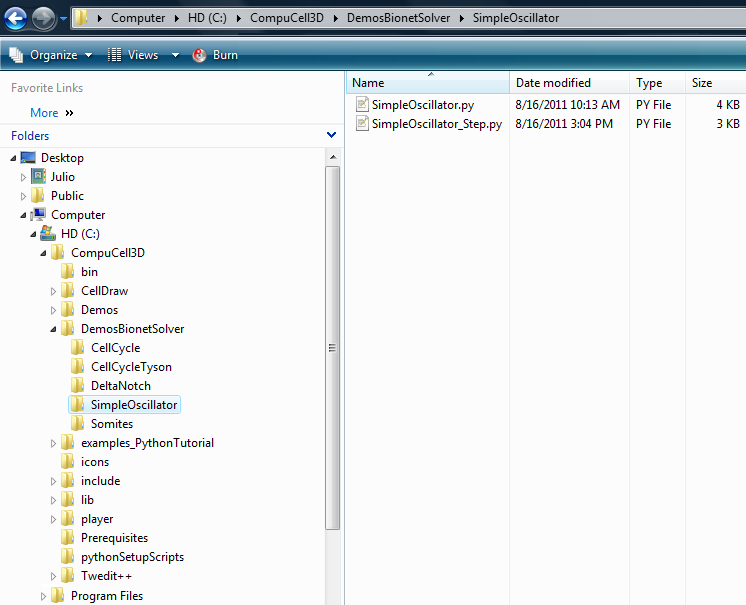 First Example – Simple Oscillator
The SimpleOscillator.py file contains the parameters of the cellular model.
It is important to note that in this model there are 2 cell types: “TypeA” and “TypeB”
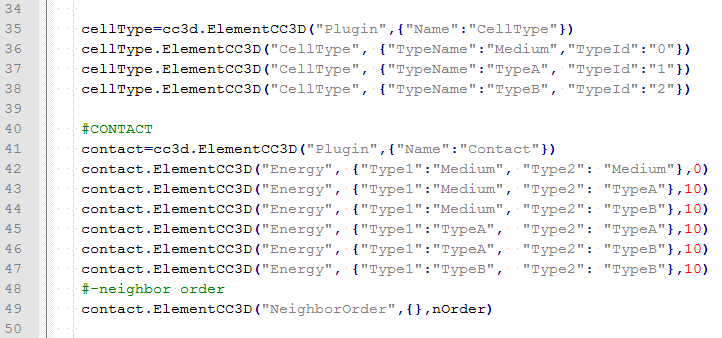 First Example – Simple Oscillator
The SimpleOscillator.py file calls 3 steppables:
InitCond:  where the initial conditions are set
Oscillator:  where the SBML model will be loaded
ExtraFields:  used to visualize one of the model’s variable
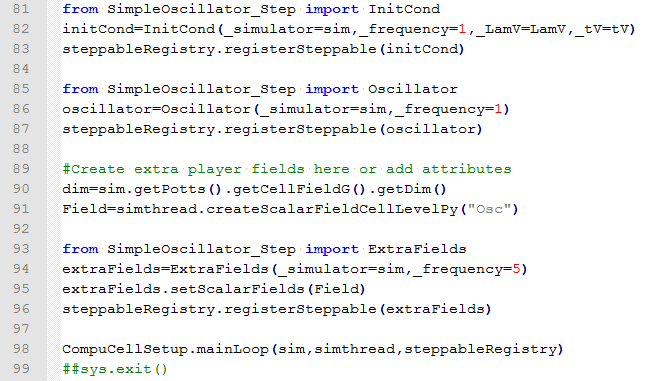 First Example – Simple Oscillator
Let’s open the SimpleOscillator_Step.py file and look at the beginning of the Oscillator steppable:
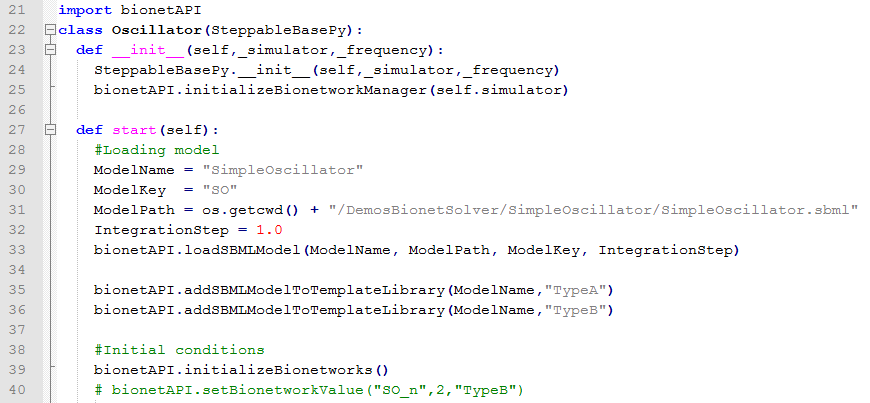 First Example – Simple Oscillator
The first thing to be done is to import the BionetSolver library by this command:
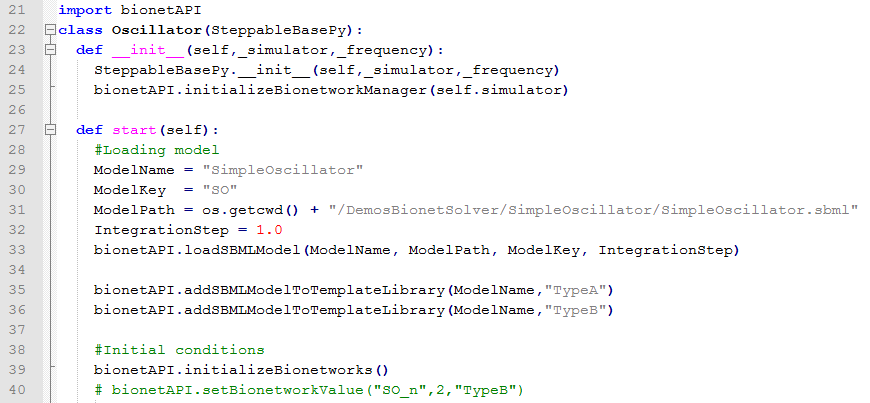 First Example – Simple Oscillator
Next, inside the steppable, we initialize the solver by using this command:
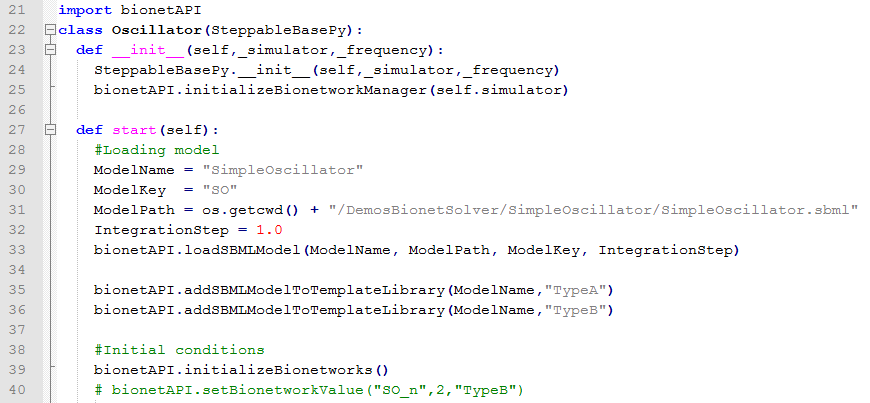 First Example – Simple Oscillator
Once the BionetSolver is loaded and initialized, it is time to load the model:
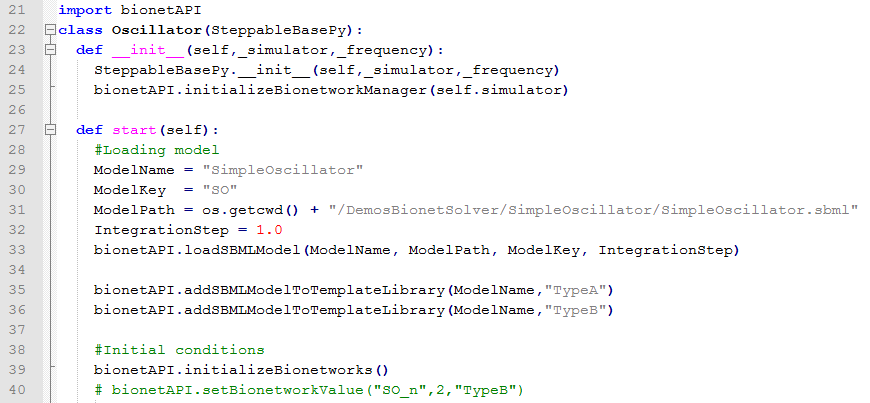 First Example – Simple Oscillator
This takes 4 parameters:
First is the model name:











For convenience the name will be SimpleOscillator, but it can be anything.
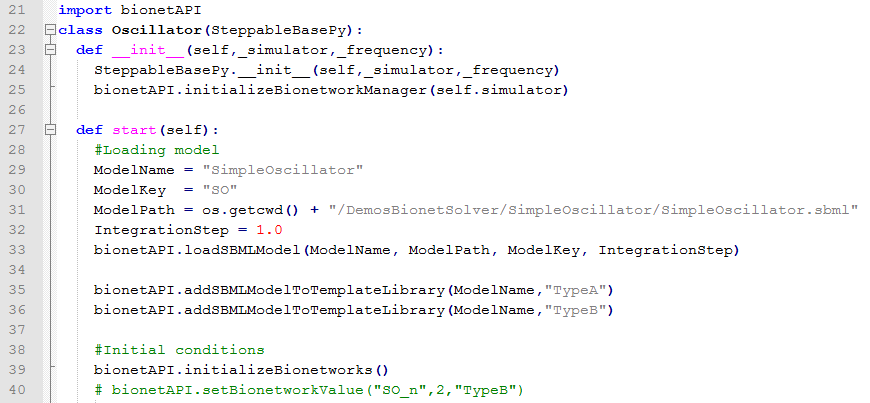 First Example – Simple Oscillator
This takes 4 parameters:
Second is the model pathway:









os.getcwd() gives the CompuCell3D root directory.
Here it is crucial that the correct path and model name are given.
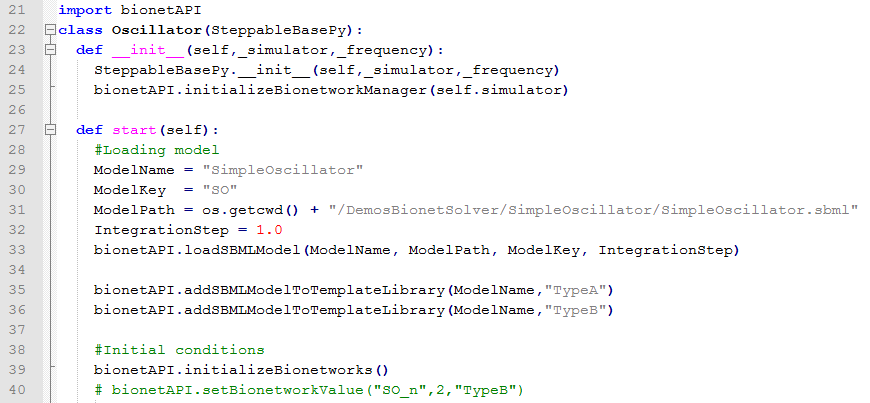 First Example – Simple Oscillator
This takes 4 parameters:
Third is the model nickname:









This is used as an abbreviation of the model name when referring to parameters of this model.
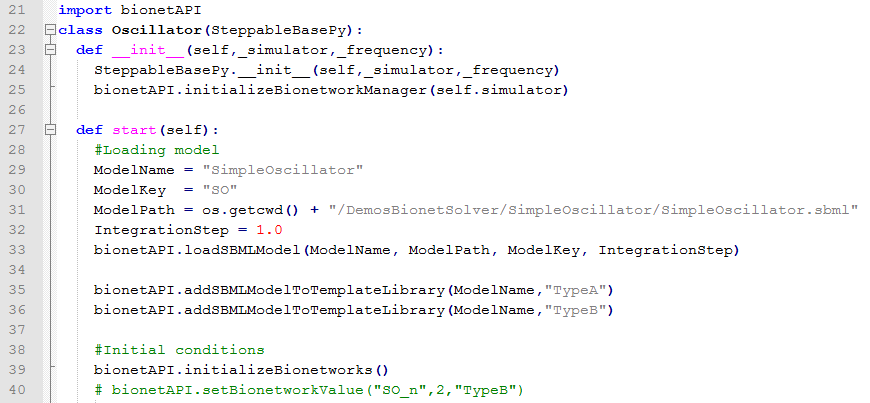 First Example – Simple Oscillator
This takes 4 parameters:
And the last one is the size of the integration step:









This specifies the correspondence between MCS and the unit of time of the model.
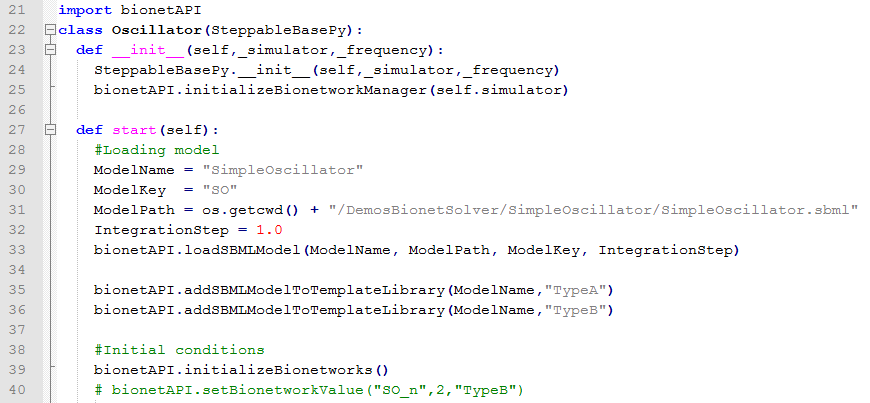 First Example – Simple Oscillator
Now we have to add this model to the cells in our simulation:









The first line add the SimpleOscillator model to all cells of type “TypeA”, and the second to all cells of type “TypeB”.
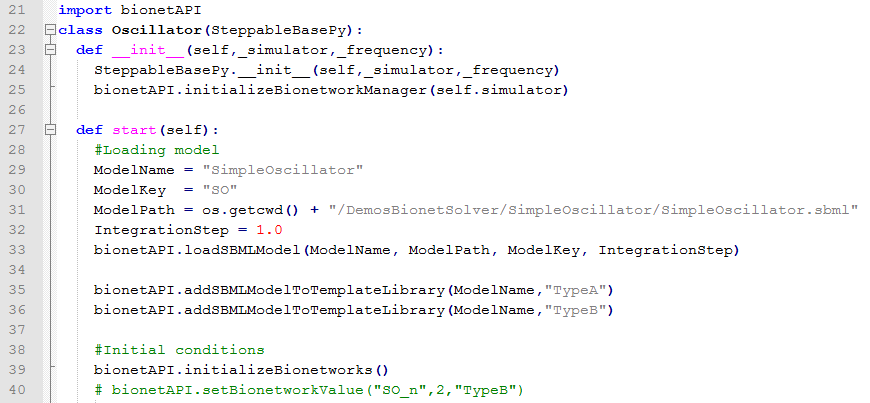 First Example – Simple Oscillator
Finally, we initialize the SBML model in each cell by using the following command:
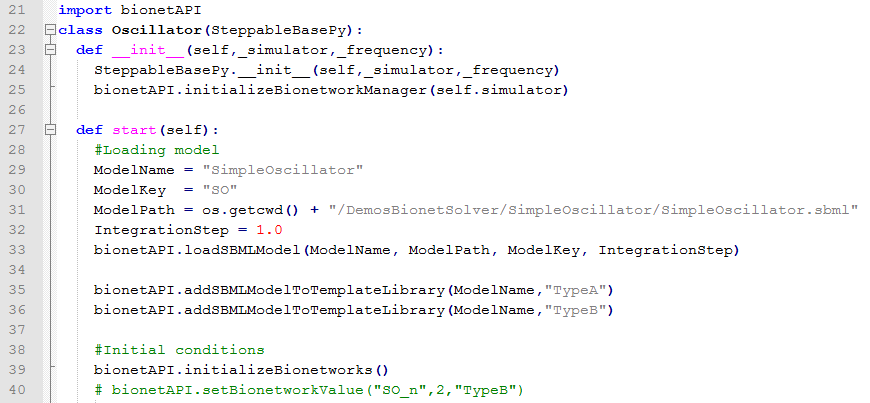 First Example – Simple Oscillator
On the step function we create a dictionary where the two variables of the SimpleOscillator will be stored:
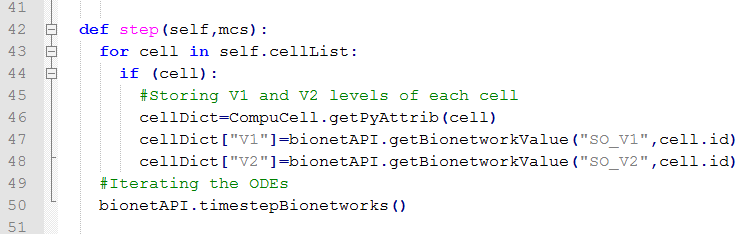 First Example – Simple Oscillator
To extract the current value of a variable or parameter from the SBML model inside the cell, we use the command:






Where the first parameter indicate the model (by its nickname) followed by a underscore “_” and the name of the variable.
The second parameter indicate the cell from which this information will be extracted.
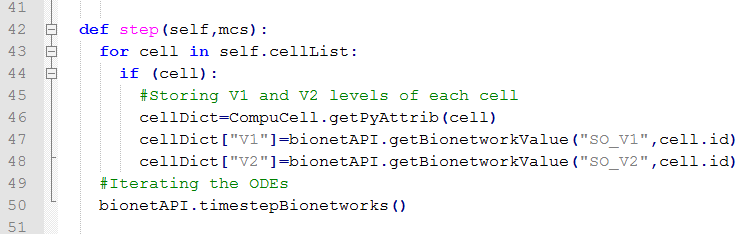 First Example – Simple Oscillator
The last command runs the SBML model inside each cell for one time step of integration:







If this command is not called, the ODE model will not run and all variables will stay at their initial values.
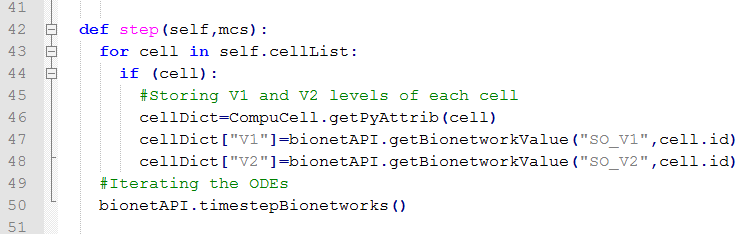 First Example – Simple Oscillator
Next, open the file SimpleOscillator.py on the CC3D player.
First Example – Simple Oscillator
Hit the “step” button, as indicated below, to run the simulation just one MCS.
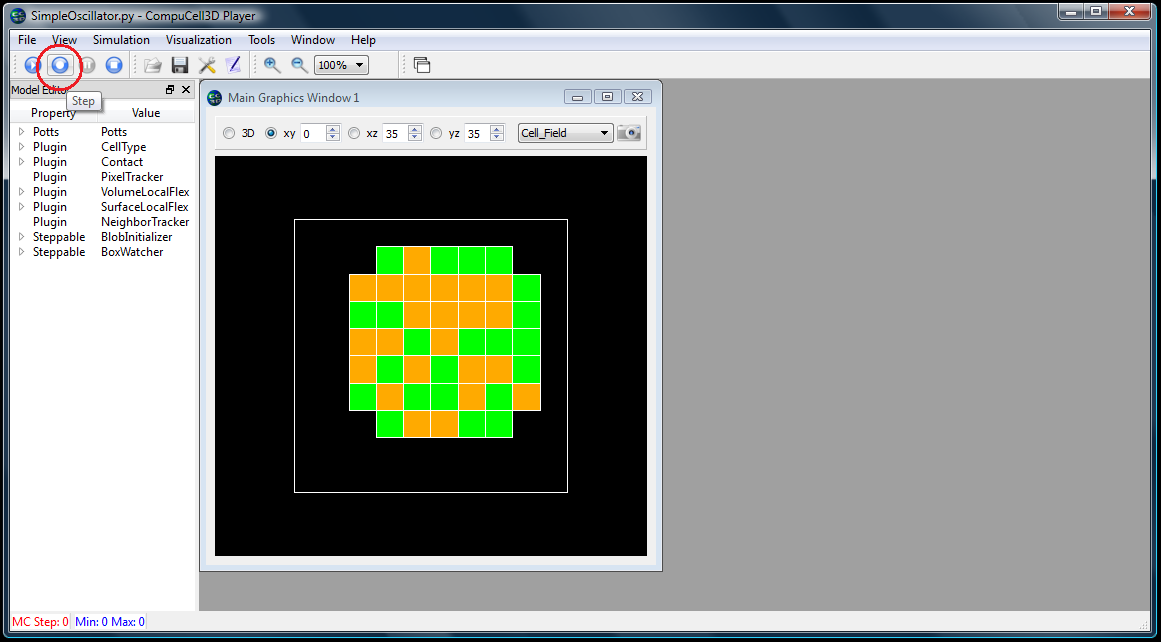 First Example – Simple Oscillator
Click the indicated button to open a new graphics window and select V1 in place of Cell_field in it:
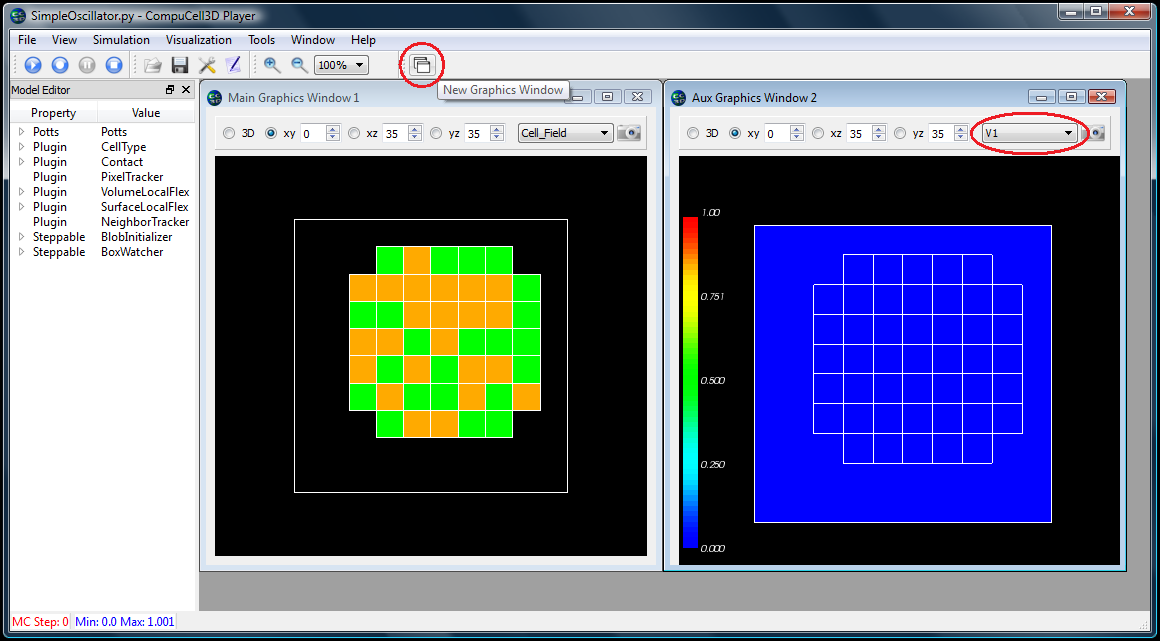 First Example – Simple Oscillator
Next go to Tools -> Configuration, and under “Colormap Plot”, fix the maximum range at 2.5:
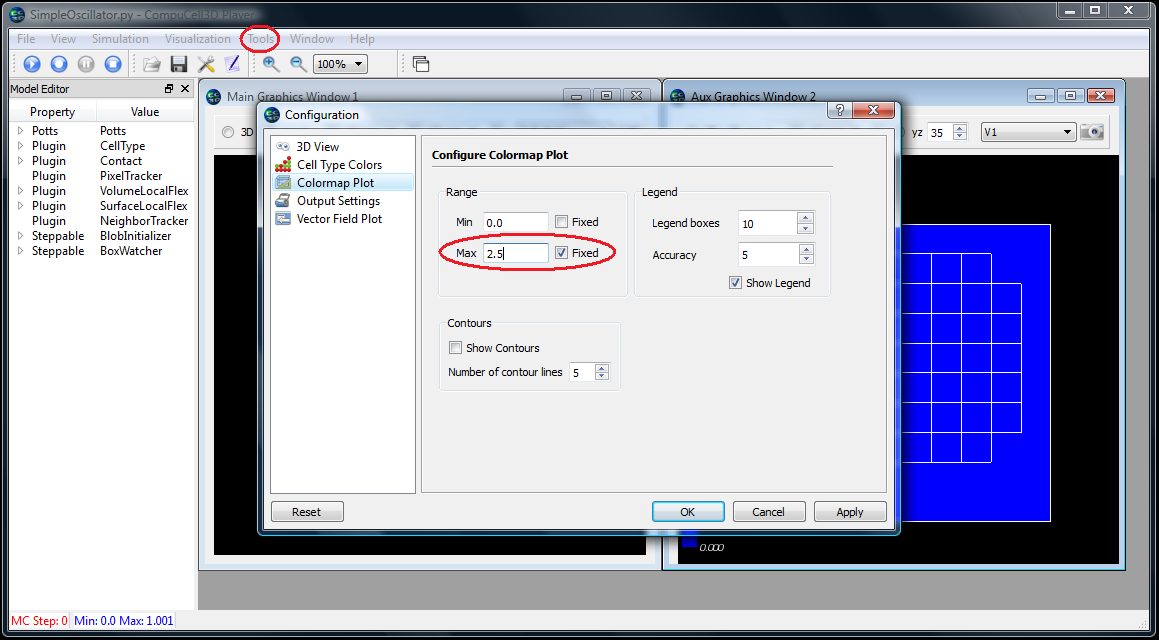 First Example – Simple Oscillator
When you run the simulation, the second graphics window should display an oscillating V1 concentration similar to this:
Second Example – Simple Oscillator 2
In the last example both cell types, “TypeA” and “TypeB”, had exactly the same oscillator with the same parameters and initial conditions.

In this second example we are going to assign the same SBML model to both cell types, but change the parameter “n” for one of them.
Second Example – Simple Oscillator 2
To do this, uncomment the following line from the steppable file SimpleOscillator_Step.py:
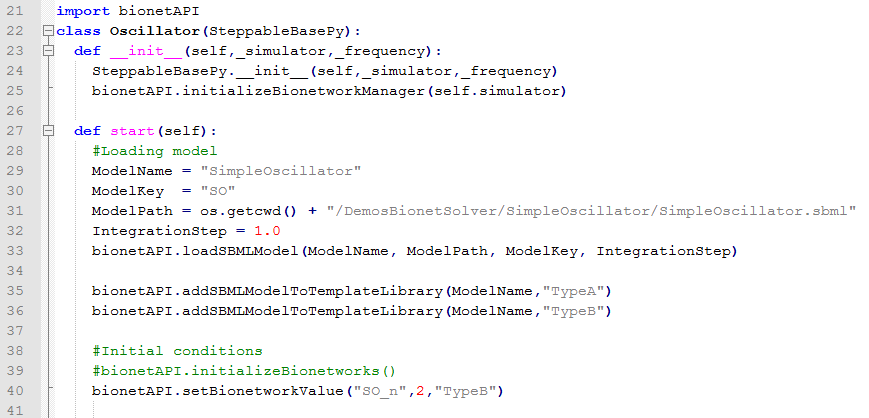 Second Example – Simple Oscillator 2
As a result, cells of type “TypeB” will cease to oscillate:
Third Example – Cell Cycle from web
In our third example, instead of building our own SBML model, we are going to use an existing one.

The website www.sbml.org contains a repository of published models in SBML format.

If you wish to submit your own SBML to the repository, follow the instructions at: www.ebi.ac.uk/biomodels-main/submit
Third Example – Cell Cycle from web
To access the SBML model repository click on the link “BioModels Database” and then on “Curated models”:
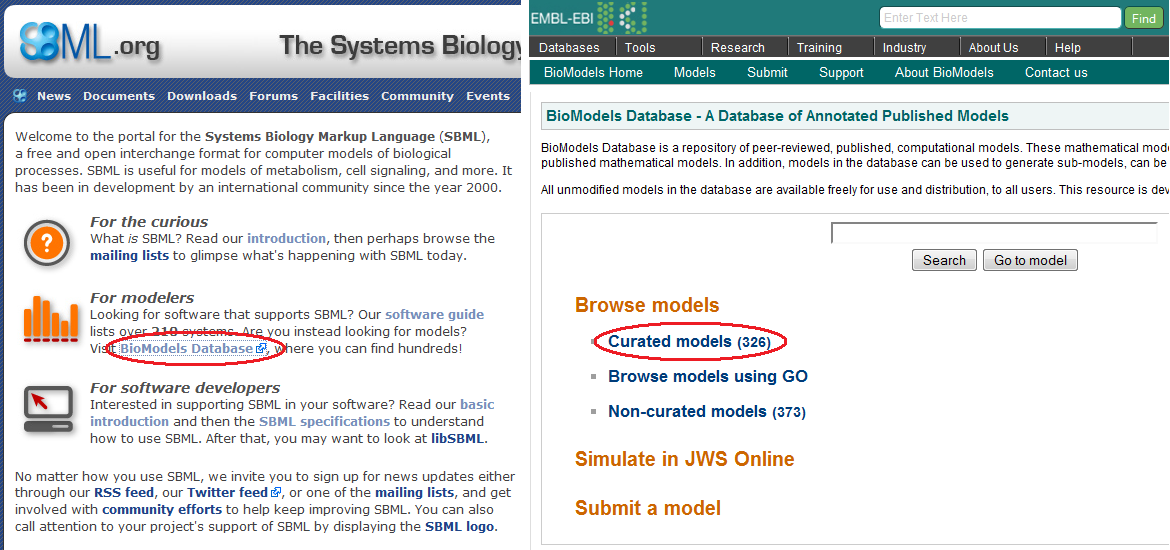 Third Example – Cell Cycle from web
From the model list select the third one by clicking on the link under the column “BioModels ID”
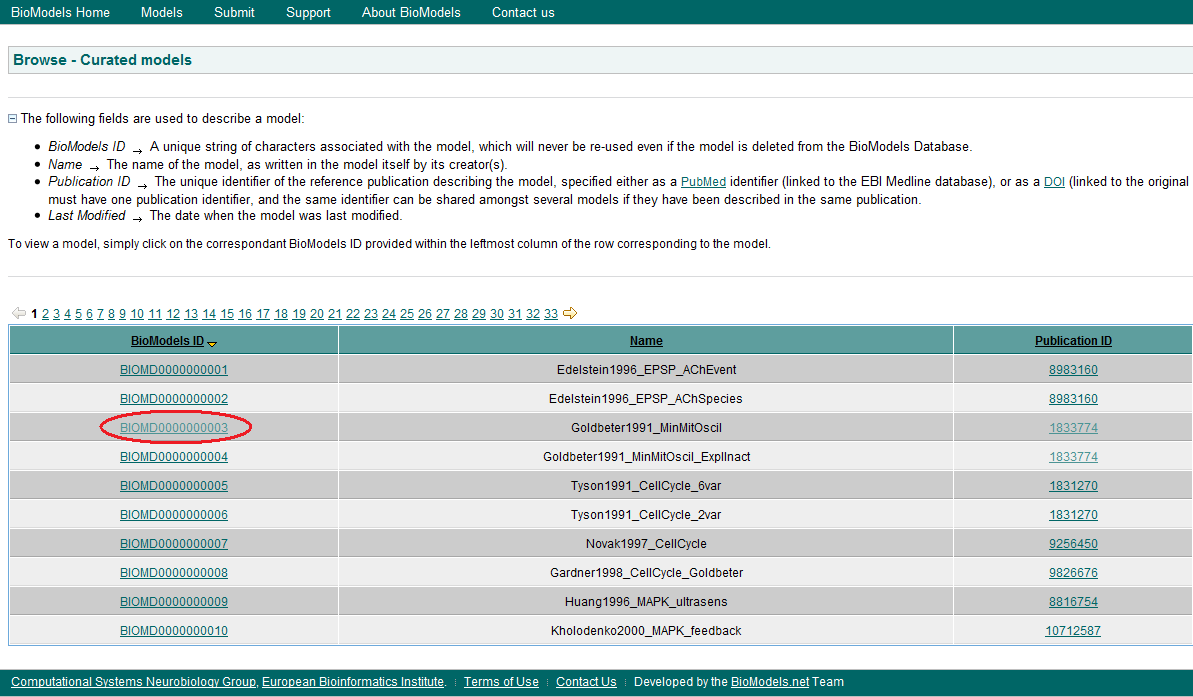 Third Example – Cell Cycle from web
To download the model click on “Download SBML” and select “SBML L2 V4 (curated)”
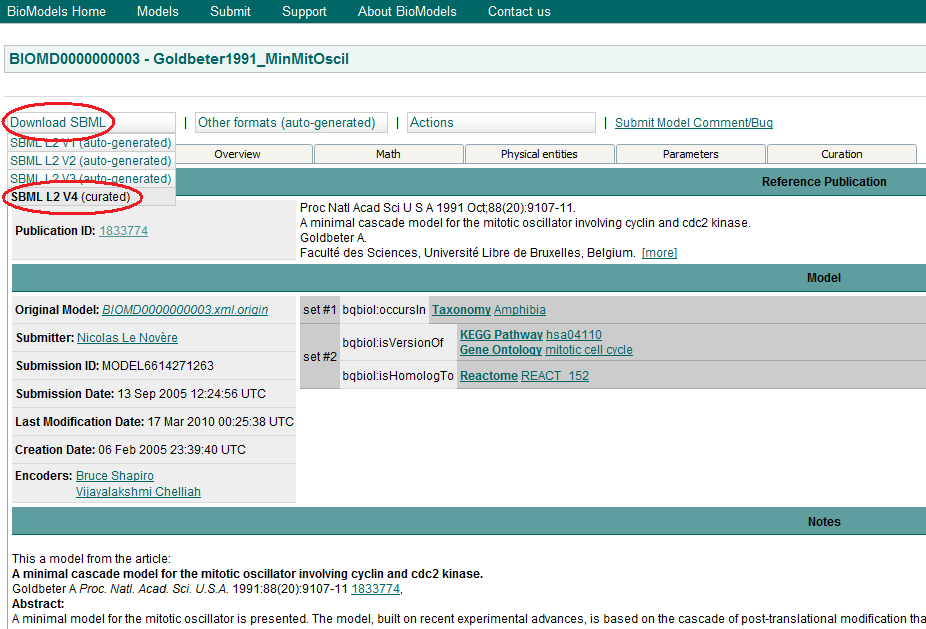 Third Example – Cell Cycle from web
Save the file BIOMD0000000003.xml inside the directory CompuCell3D\DemosBionetSolver\CellCycle\
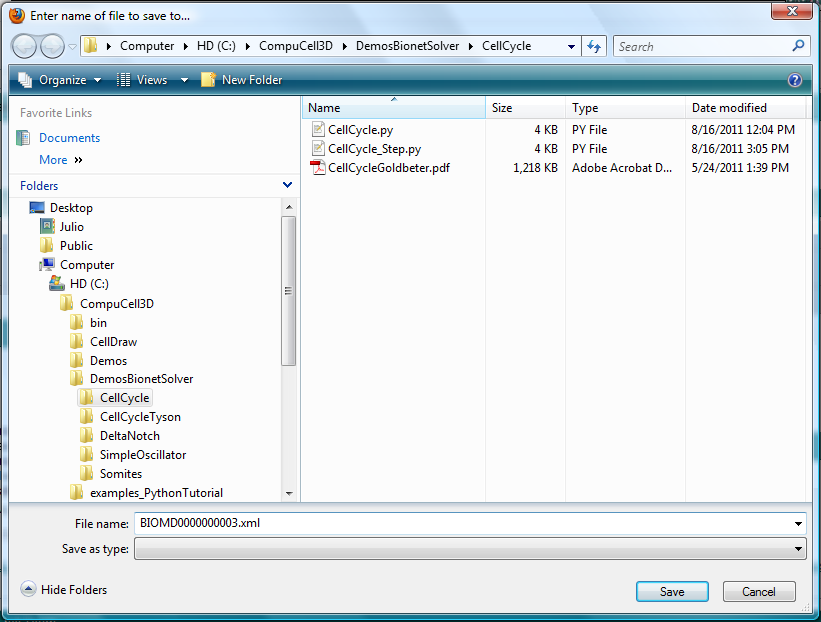 Third Example – Cell Cycle from web
This model is composed of 3 ODEs that forms an oscillating system:









C	  : cyclin concentration
M : fraction of active cdc2 kinase
X	  : fraction of active cyclin protease
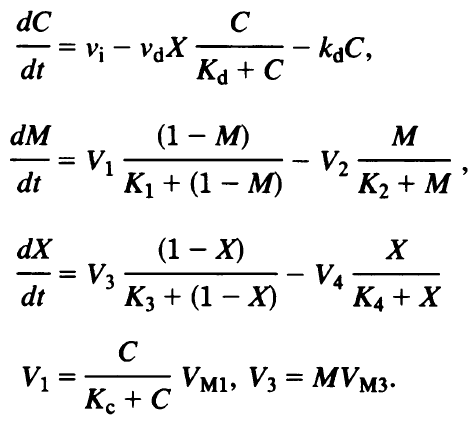 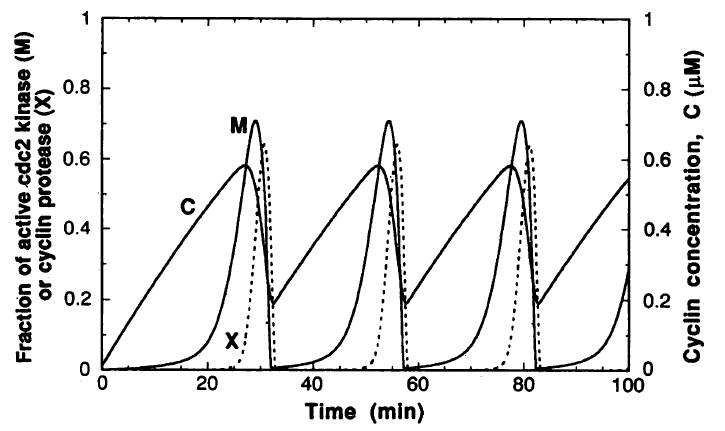 Third Example – Cell Cycle from web
The model is implemented into CC3D in the same ways as in the first example, but this time we just have 1 cell type:
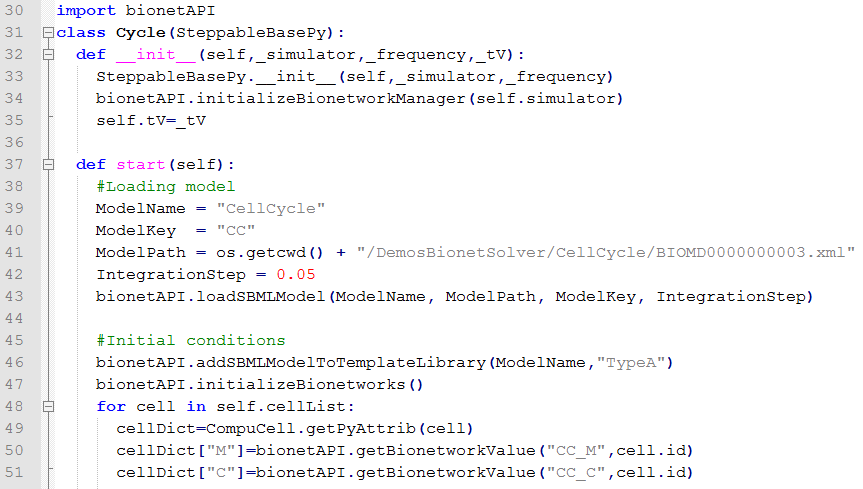 Third Example – Cell Cycle from web
According to the original paper, mitosis happens after the fraction of active cdc2 kinase (M) reaches its maximum at around 0.7. 

To implement this we store the value of M at each MCS and the previous MCS:
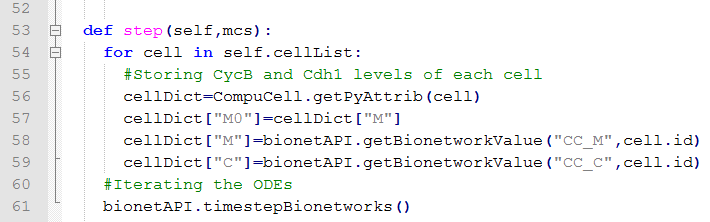 Third Example – Cell Cycle from web
Then, inside the Mitosis steppable, we check if the cell’s internal fraction of M crosses the 0.7 threshold:
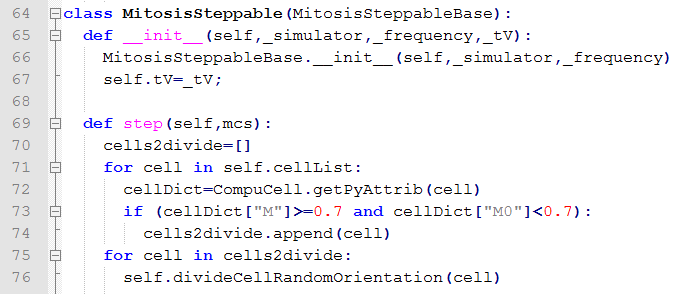 Third Example – Cell Cycle from web
Inside the updateAtrributes function, we must copy the SBML model network from the parent to the child:





But before doing this, we must assign a cell type to the child cell:
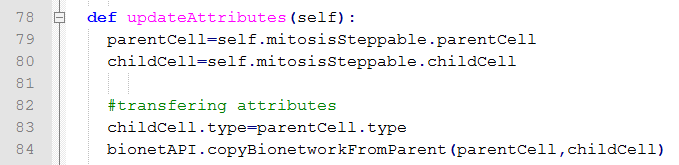 Third Example – Cell Cycle from web
Next, open the model in CC3D, set the maximum concentration of the “Colormap Plot” to 0.75, and run the simulation:
Fourth Example – Tyson’s Cell Cycle
In the last example all cells divided in synchrony.

The reason for this is the absence of any flow of information from the cell level to the subcellular level that would alter the state of the cell cycle oscillations.

A more realistic model, where the cells do not maintain their cell cycle’s phase, is the one proposed by Tyson and Novak.
Fourth Example – Tyson’s Cell Cycle
This model has 5 variables, from which only the first 2 forms the core of the cell cycle oscillations:
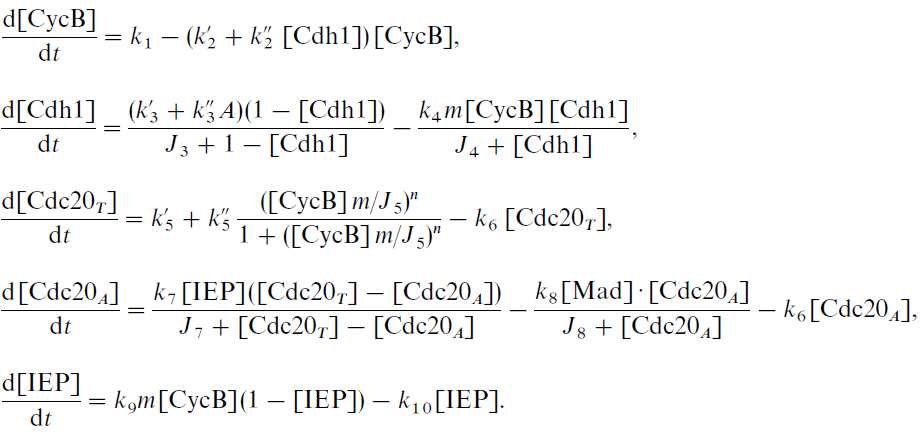 Fourth Example – Tyson’s Cell Cycle
The crucial difference from the previous model lies in the presence of the parameter “m”, which is the normalized total mass of the cell:




This parameter varies between ~0.5 (right after mitosis) and ~1 (at normal size) and corresponds in CC3D to the ratio of volume to target volume:
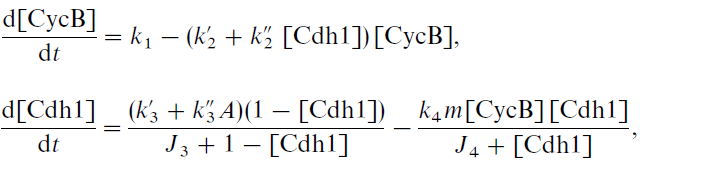 Fourth Example – Tyson’s Cell Cycle
In the steppable file, CellCycle_Tyson_Step.py, this is implemented as:






Where “self.tV” is a variable which contains the original target volume of the cells and is passed into the steppable class from the main Python file.
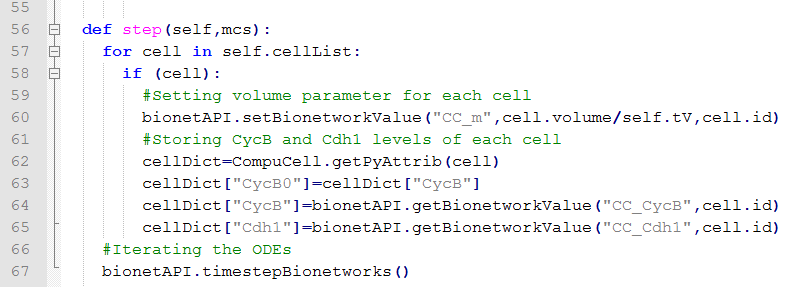 Fourth Example – Tyson’s Cell Cycle
This passage of variables is done in the following way: 
At the beginning of the CellCycle_Tyson.py file I declare and define global variables, from which tV – target volume – is one:
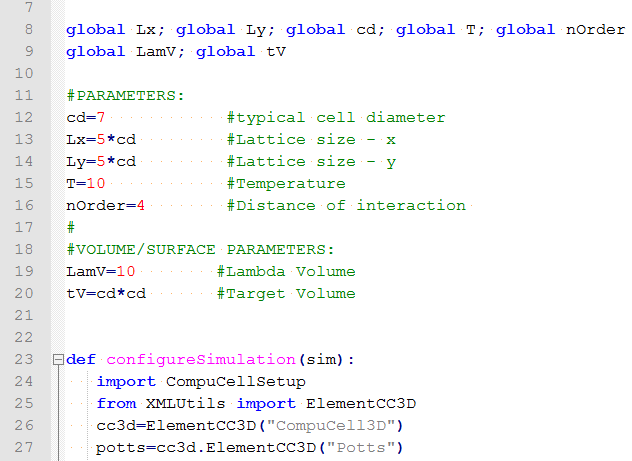 Fourth Example – Tyson’s Cell Cycle
This passage of variables is done in the following way: 
Later, when the steppable is called, the variable is passed as an argument:



And in the CellCycle_Tyson_Step.py file, the argument is stored in the following way:




The storage of the parameter as self.tV is necessary for it to be accessible to all functions inside the class.
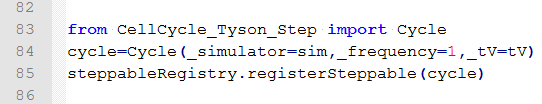 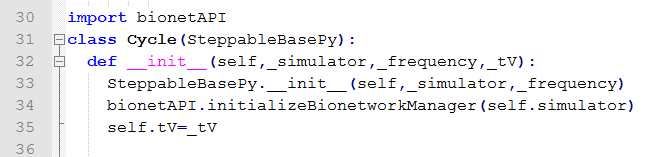 Fourth Example – Tyson’s Cell Cycle
We went through all this trouble because the right way to implement cell growth in CC3D is by gradual increases in its target volume after mitosis:




If we keep the target volume (Vt) constant after mitosis, instead of resetting it to the actual cell volume (V), the difference between V and Vt would be too great, leading to unrealistic cell dynamics.
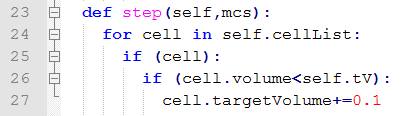 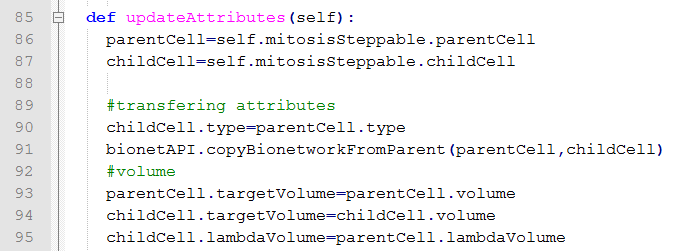 Fourth Example – Tyson’s Cell Cycle
Back to Tyson’s cell cycle model. 
Here, the criteria for cell division is a low level of cycling B variable.
Once cycling B drops below a concentration of 0.1 grams of protein per gram of total cell mass, the cell undergoes mitosis
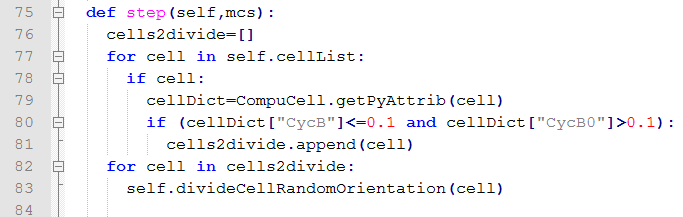 Fourth Example – Tyson’s Cell Cycle
When we run this model we can see that due to the fluctuations in cell volume, the divisions get out of sync:
Fifth Example – Delta-Notch Patterning
The fourth example (Tyson’s cell cycle model) illustrated how changes at the single cell level can affect the subcellular level (and in turn affect the cell behavior by initiating mitosis).

This last example will show how conditions external to the cell (the neighboring cells’ Delta) can affect the cell internal state (its Notch levels).
Fifth Example – Delta-Notch Patterning
We will use the model published by Collier et al. in 1996:




 
N : Notch 
D : Delta 
D: average Delta from neighbors
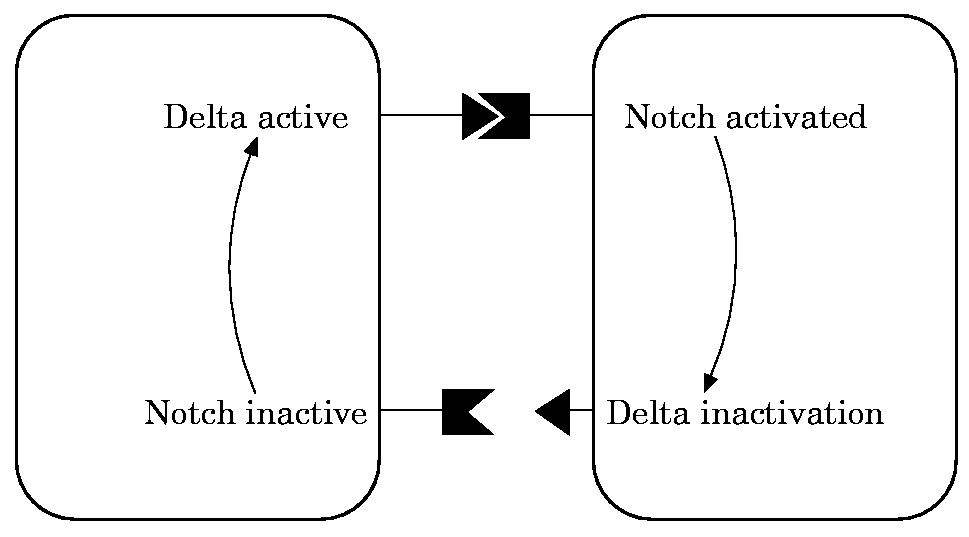 Fifth Example – Delta-Notch Patterning
In this model, when a cell receives high levels of Delta from neighbors its Notch level becomes downregulated.
This leads to the high/low Notch patterning shown by their simulations on an hexagonal lattice:
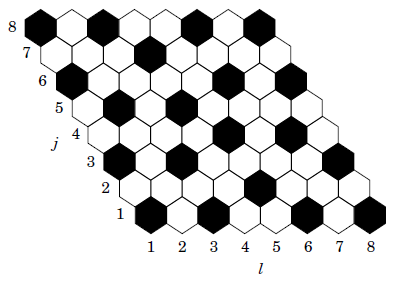 Fifth Example – Delta-Notch Patterning
In CC3D we first loop over all cells’ neighbors and store their Delta:









Then we average it and use it as the new D parameter of that cell:
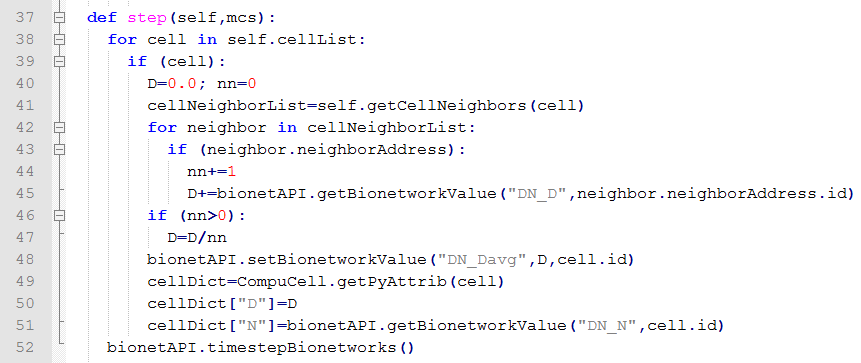 Fifth Example – Delta-Notch Patterning
As an initial condition all cells start with random values of Delta and Notch around 0.9.
To implement this we use the Python random function as shown below:
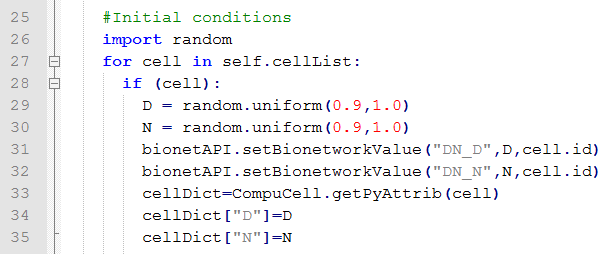 Fifth Example – Delta-Notch Patterning
When we run this model we can see that first the Notch values go down before the pattern emerges:
Fifth Example – Delta-Notch Patterning
If we increase the level of membrane fluctuations the pattern will be disrupted :
Sixth Example – 2 ODE models
Below is a simulation with Tyson’s Cell Cycle and Collier’s Delta Notch models: